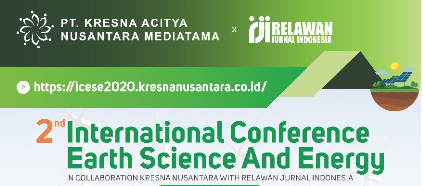 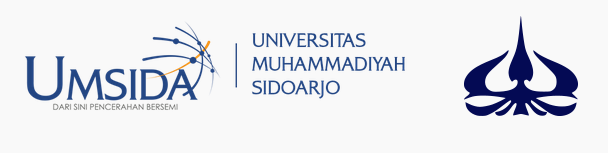 EFFECT OF IMPROVEMENT OF TEMPERATURE AND GAS AMOUNT ON NITROGEN FLOODING
Marmora Titi Malinda1) , Rini Setiati*1) , Masagus Ahmad Azizi2), Yosep Friendson Simbolon 1)

*1Corresponding author: rinisetiati@trisakti.ac.id
1Department of  Petroleum Engineering
2Mining Engineering
Faculty of Earth Technology and Energy
UNIVERSITAS TRISAKTI, JAKARTA
2nd ICESE
International Conference Earth Science and Energy
INTRODUCTION
Nitrogen Flooding is now more often used as an alternative to substitute for CO2 flooding
This methods, is only effective when used in high depth fields because it requires constant high pressure and temperature so that this gas can dissolve into reservoir fluids.
The purpose of this study was to study the effect of temperature and GOR in the efforts of crude oil recovery and solubility processes in high pressure nitrogen injection.
This research was conducted on nine types of experiments carried out using 42.3 °API crude oil which, using two temperatures namely 70 °F and 120 °F with GOR ie 575 scf/stb, 400 scf/stb, and 200 scf/stb. The reservoir model used is stainless steel tubes 125 feet long and 0.435 inches in diameter, packed with consolidated sand to provide and average permeability of 910 mD.
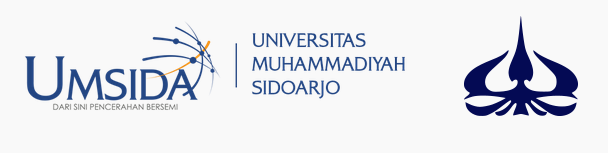 2nd ICESE
International Conference Earth Science and Energy
METHODS
Gas flooding is the EOR method most often used in reservoir fluids for light oil, condensate oil, and volatile oil. Nitrogen gas injection (N2) can be used in the application of EOR to carbonate rocks
In mixed gas injection, gas is injected above the minimum miscibility pressure (MMP), so that it will cause the gas to dissolve in oil. In contrast to unmixed gas injection, which is injected under MMP, in order to maintain reservoir pressure, as well as to prevent production cut-offs, thereby increasing production rates.
The injected nitrogen gas is an inert gas that will dissolve at a very high pressure, and will reduce the viscosity of the oil, as well as provide efficient displacement of the mutually soluble fluids.
the objective of nitrogen gas injection at present is to achieve solubility with reservoir fluids. The phenomenon of dissolving nitrogen gas with reservoir fluid is very complex, depending on the conditions of the reservoir fluid including pressure, temperature, and other factors such as mass transfer between phases, relative permeability, capillary pressure, gravity, etc.
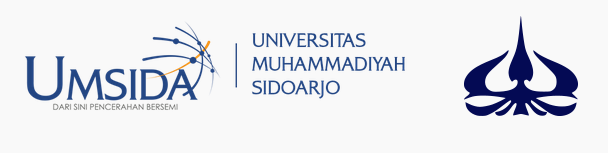 2nd ICESE
International Conference Earth Science and Energy
METHODS
Experimental activities are categorized into nine experiments, which have goals, as well as the results of each. The following will explain about the nine experiments :
designed to test whether a significant recovery can be obtained when above the misciblility pressure.
designed to establish the reliability and validity of the model used
using high pressure nitrogen injection for light crude oil transfer.
the amount of dissolved natural gas in petroleum is reduced to 200 scf / stb.
carried out at a temperature of 120 ° F.
has the aim of comparing the combined effect of GOR in solution and the temperature of its previous recovery and miscibility.
waterflooding process at 120 ° F.
tertiary petroleum recovery by nitrogen injection, with a GOR of 575 scf / stb. This eighth test is designed to observe how temperature will affect tertiary recovery with low oil saturation.
10% PV propane slug is driven by high pressure nitrogen, which is used for recovering petroleum with GOR valued at 575 scf / stb
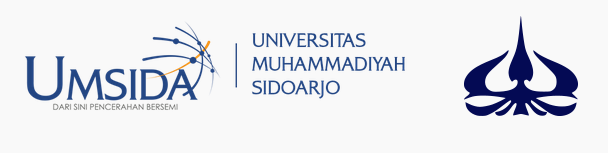 2nd ICESE
International Conference Earth Science and Energy
RESULTS AND DISCUSSION
To be able to see a more detailed summary of all experiments carried out, it can be seen from the following table
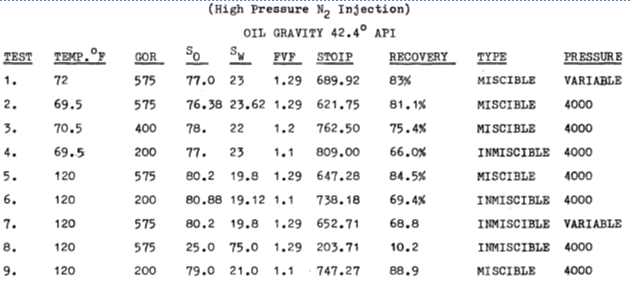 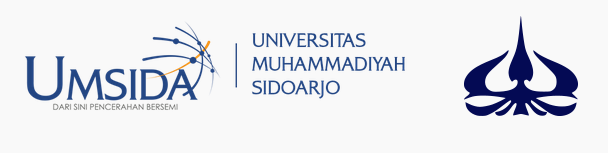 2nd ICESE
International Conference Earth Science and Energy
CONCLUSION
Crude oil recovery increases due to rising temperatures.
The increase in crude oil recovery was due to the increase in GOR.
The effect of temperature on oil displacement due to high pressure nitrogen injection after waterflooding does not appear to be significant.
The distance to the miscibility zone decreases slightly with increasing temperature and GOR in solution.
For high recovery, propane slugs are recommended.
The two-phase flow zone is produced in all experiments on the displacement of petroleum with high pressure nitrogen.
This fact suggests that the initial composition of the displacement phase will be a key factor for earlier solubility and higher recovery values.
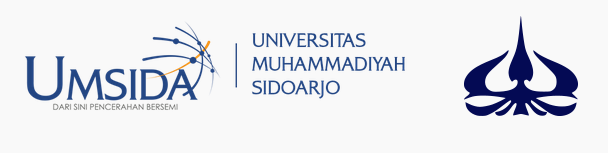 2nd ICESE
International Conference Earth Science and Energy
ACKNOWLEDGMENT
Trisakti University, Petroleum Engineering Program for the opportunity and financial funding to participate in this International Conference
The commitee of ICESE 2020 for the opportunity to present our paper
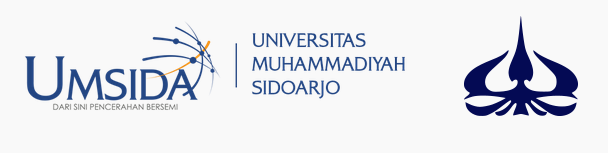